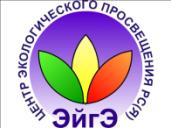 Окружающая среда и энергоресурсы
Окружающая среда
ВСЕ СВЯЗАНО СО ВСЕМ
Энергоресурсы
нефть – 33%, (остаток на 25 лет)
уголь - 27%, (100 лет)
газ - 18%, (70 лет)
      
Невозобновляемые ресурсы
Возобновляемые ресурсы – наше будущее!
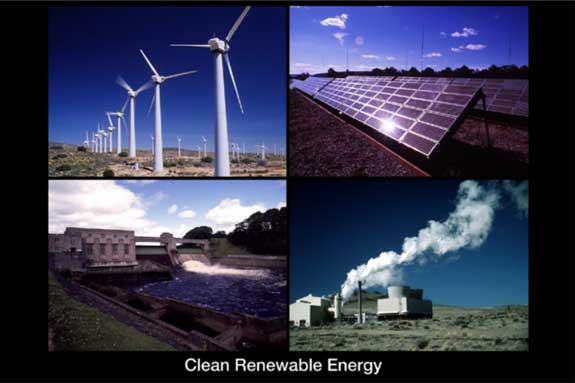 Солнечная энергия
 Ветряная энергия
 Малая   
   гидроэнергетика
 Энергия биомассы
 Энергия приливов
 Термальная    
   энергия
Прогноз ООН по численности населения Земли:
Нам нужно устойчивое развитие
рост населения приводит к увеличению потребления энергоресурсов;
 идет сокращение невозобновляемых энергоресурсов;

    Общество стало задумываться 
об экономии природных ресурсов 
и их влияния на экономическое развитие.
Меры для энергосбережения
Выпуск малолитражных автомобилей;
Выпуск бытовой техники с низким потребление электроэнергии (Класс А);
Разработаны люминесцентные лапы нового поколения. Энергопотребление этих ламп в 10 раз ниже обычных.
Были разработаны герметичные окна (стеклопакет), 
Новые теплоизоляционные материалы, более эффективные и более безопасные: пленки «для оборачивания» домов, специальная монтажная пена;
Стали шире применять электровыключатели, совмещенные с  механическим реле времени;
Использование биогаза;
Увеличение использования ветрогенераторов.
Разработана солнечная энергетика;
Сокращение избыточной иллюминации.
Что можем сделать мы?
Внедрение энергосбережения дома!
Внедрение энергосбережения в школе!
Образование (хочу знать больше, могу рассказать родителям и друзьям)!
Переход всего общества к энергосберегающему поведению!
Экономя ресурсы, мы заботимся о будущем планеты и о будущем наших детей !